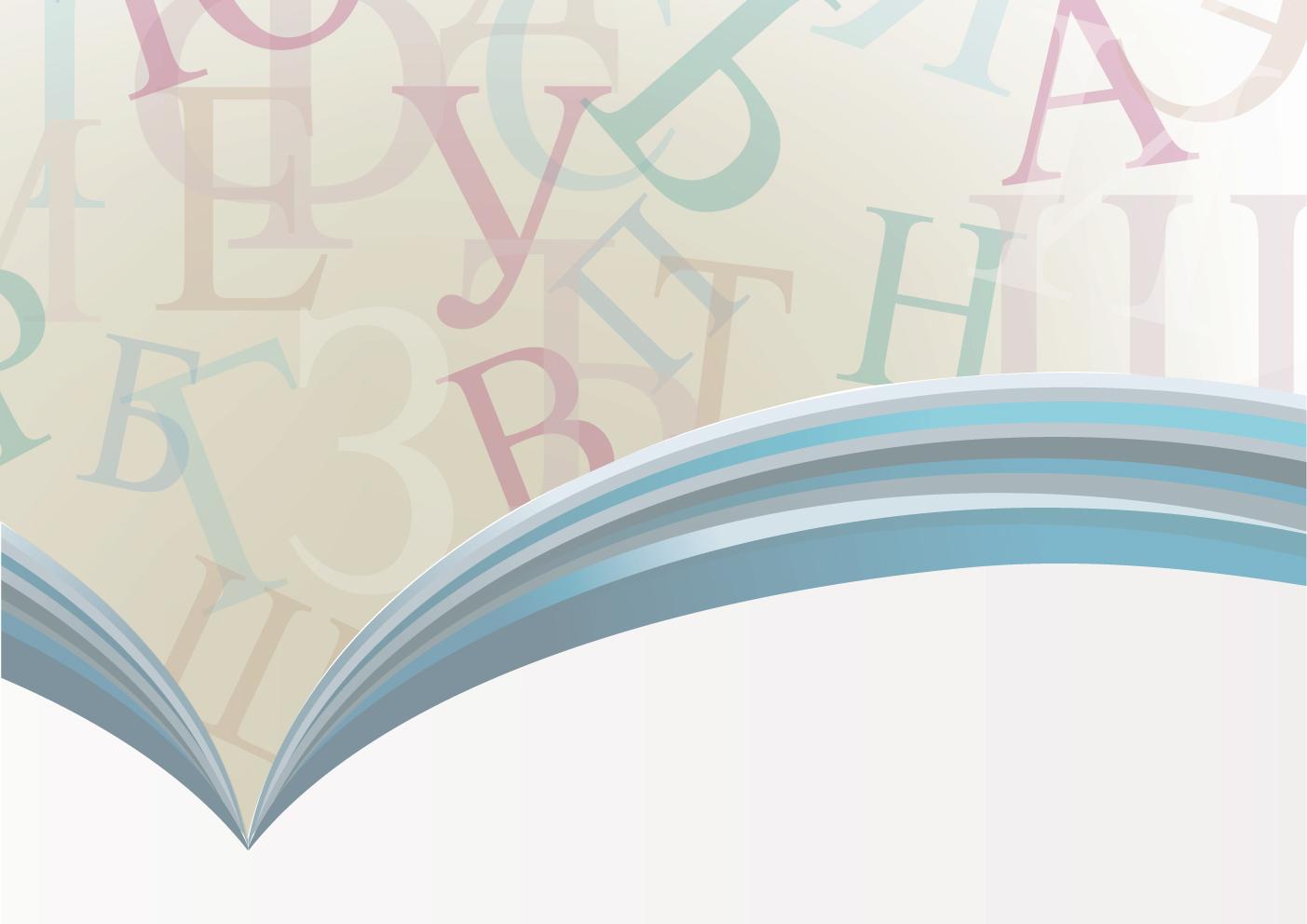 Региональные исследования качества образования при освоении ООП НОО 
(РИКО НОО)
1
Региональные исследования качества образования при освоении ООП НОО (РИКО НОО)
1) Приказ Министерства образования и науки Челябинской области от 18.08.2016 № 01/2616 «О  проведении мониторинга качества образования в Челябинской области в 2016/2017 учебном году»
2) Методические рекомендации ГБУ ДПО РЦОКИО «Организация и проведение в общеобразовательных организациях Челябинской области диагностики уровня индивидуальных достижений обучающихся 4-х классов (комплексная работа)
3) Приказ Комитета по делам образования города Челябинска от 14.03.2017 № 345-у «Об организации регионального исследования качества образования при освоении образовательных программ начального общего образования в 4-х классах общеобразовательных организаций города Челябинска (комплексная работа) 
4) Приказ Комитета по делам образования города Челябинска от 05.04.2017 № 485-у «Об утверждении общественных наблюдателей за проведением процедуры регионального исследования  качества образования при освоении образовательных программ начального общего образования в 4-х классах общеобразовательных организаций города Челябинска (комплексная работа)
Региональные исследования качества образования при освоении ООП НОО (РИКО НОО)
5) Приказ по общеобразовательной организации о проведении РИКО НОО
- назначение координатора проведения РИКО НОО по ОО с установлением персональной ответственности за соблюдение регламента проведения, требований информационной безопасности и  достоверности представляемой информации;
- назначение организаторов в аудиториях (по 2 человека), ответственных за их подготовку и проведение работы;
- утверждение регламента проведения (сроки проведения инструктивного совещания со специалистами ОО, время проведения работы, проверки, представления итоговых протоколов, при необходимости корректировка образовательного процесса);
- назначение членов предметной комиссии для проверки работ;
- мероприятия по информированию родительской общественности о целях и задачах проведения РИКО НОО
Региональные исследования качества образования при освоении ООП НОО (РИКО НОО)
Подготовка к проведению РИКО НОО
1) Сформирована информационная база 
- участников РИКО НОО (все учащиеся 4-х классов, кроме С(К)ОО и классов, обучающихся по адаптированной образовательной программе и имеющих заключение МППК);
- координаторов в ОО;
- общественных наблюдателей.
2) Подготовлены пакеты с контрольно-измерительными материалами (варианты 1, 2 – I смена, варианты 3, 4 – II смена). 
3) Разосланы материалы для проведения РИКО НОО в ОО:
- акт готовности аудиторий;
- протокол  проведения;
- служебная записка независимого наблюдателя;
- форма для списка участников РИКО НОО;
- отчет о проведении РИКО НОО;
- Excel форма для оцифровки результатов РИКО НОО
Региональные исследования качества образования при освоении ООП НОО (РИКО НОО)
Региональные исследования качества образования при освоении ООП НОО (РИКО НОО)
Отчет о проведении РИКО НОО

При наличии филиала формируется единая информационная база ОО
Региональные исследования качества образования при освоении ООП НОО (РИКО НОО)
*
Excel форма для оцифровки результатов РИКО НОО (ОО № ____)
Региональные исследования качества образования при освоении ООП НОО (РИКО НОО)
Регламент проведения РИКО НОО
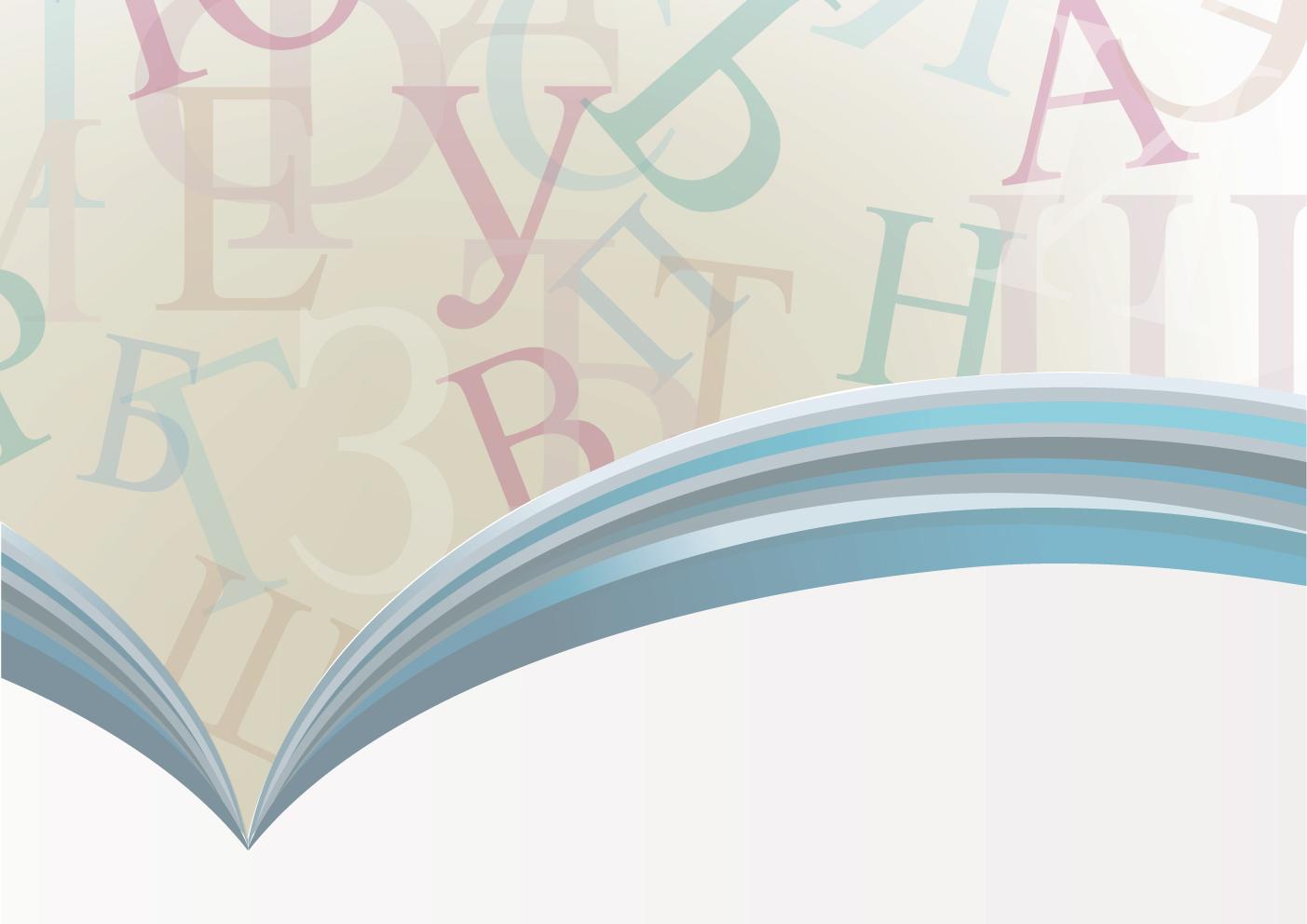 Всероссийские проверочные работы в 4-х классах
9
Всероссийские проверочные работы в 4-х классах
Цель проведения: 
1) обеспечение единства образовательного пространства Российской Федерации и поддержка реализации Федерального государственного образовательного стандарта за счет предоставления организациям, осуществляющим образовательную деятельность, (далее – ОО) единых проверочных материалов и единых критериев оценивания учебных достижений по русскому языку, математике и окружающему миру.
2) выявление пробелов в знаниях выпускников начального общего образования;
3) мониторинг уровня образования в стране в целом;
4) самооценка результатов деятельности ОО, совершенствование в преподавании учебных предметов, повышение квалификации педагогов.

«Русский язык» - 18, 20 апреля 2017 года
«Математика» - 25 апреля 2017 года
«Окружающий мир» - 27 апреля 2017 года
Всероссийские проверочные работы в 4-х классах
Всероссийские проверочные работы в 4-х классах
Всероссийские проверочные работы в 4-х классах
Всероссийские проверочные работы в 4-х классах
Всероссийские проверочные работы в 4-х классах
Всероссийские проверочные работы в 4-х классах
1) О внесении изменений в распоряжение Федеральной службы по надзору в сфере образования и науки (Рособрнадзор) от 30 августа 2016 года N2322-05 N 3167-05 от 06.12.2016 года 
2) Приказ Министерства образования и науки Российской Федерации "О проведении мониторинга качества образования«
Письмо Федеральной службы по надзору в сфере образования и науки (Рособрнадзор) от 02.02.2017 № 05-41 «Всероссийские проверочные работы»
3) Письмо Федеральной службы по надзору в сфере образования и науки (Рособрнадзор) от 23.03.2017 N 05-104 «О проведении Всероссийских проверочных работ в 2017 году»
4) План-график проведения Всероссийских проверочных работ в 2017 году
5) Порядок проведения Всероссийских проверочных работ в 2017 году
6) Инструкции для ОО по проведению ВПР в апреле-мае 2017. Образец приказа для ОО
7) Письмо Комитета по делам образования города Челябинска  от 31.03.2017 № 16-02/1850 «О подготовке к проведению Всероссийских проверочных работ в 4-х классах общеобразовательных организаций города Челябинска»
7) Приказ Комитета по делам образования города Челябинска (проект)